The LARC Quality Improvement Collaborative:Smart Start 2-Day On-Site Session
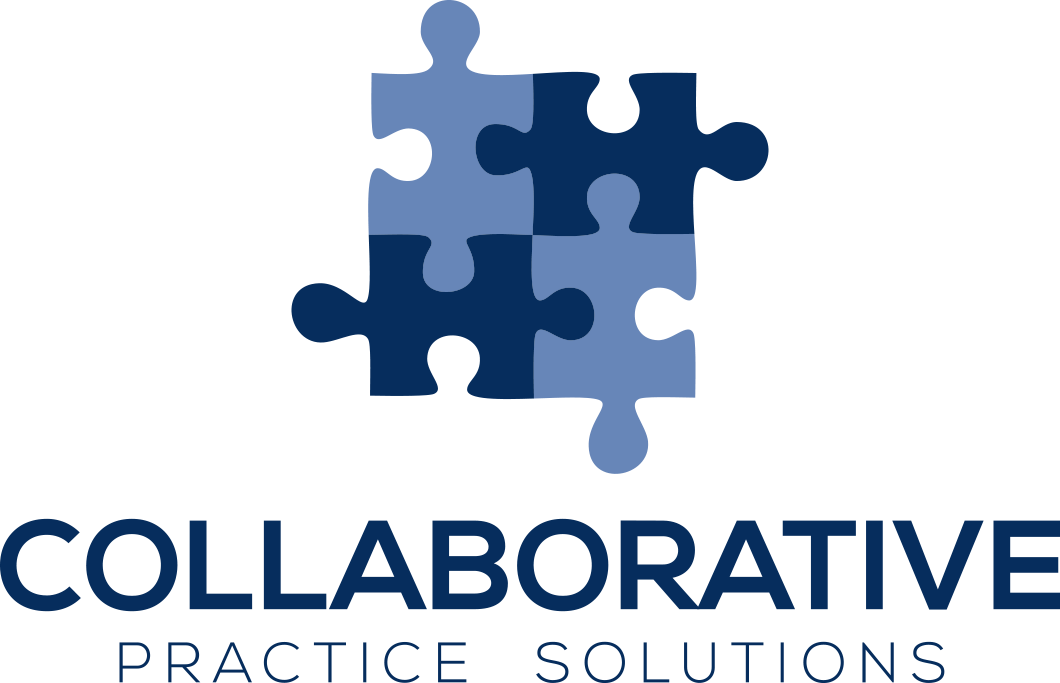 LARC
Process Mapping & Beyond
2 Days
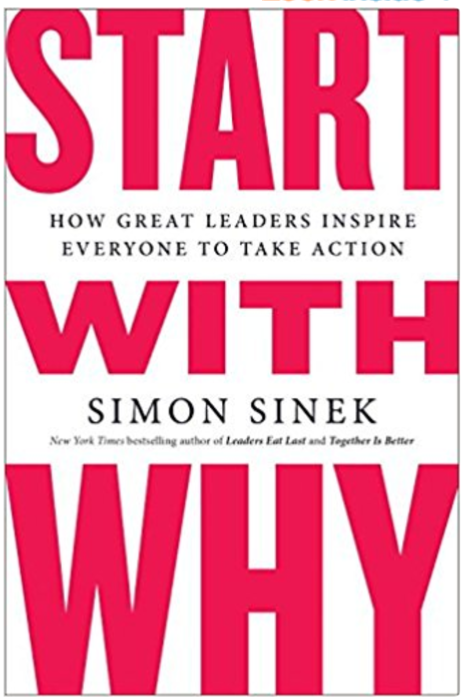 WHY
Start with Why
LARC Reviews
“LARC takes us to the site for solutions, not sitting centrally and saying, this will work, it must work…”

	Geoff Akuzike Chipungu MBBS
	CDC Laboratory Advisor, Malawi
What is this project about?
“Viral load suppression for patients”
	Mapopa Kenneth Kapira, HDA
LARC = African Regional Improvement Collaborative
Bringing together the laboratory and clinical cadres to implement and scale up HIV viral load testing
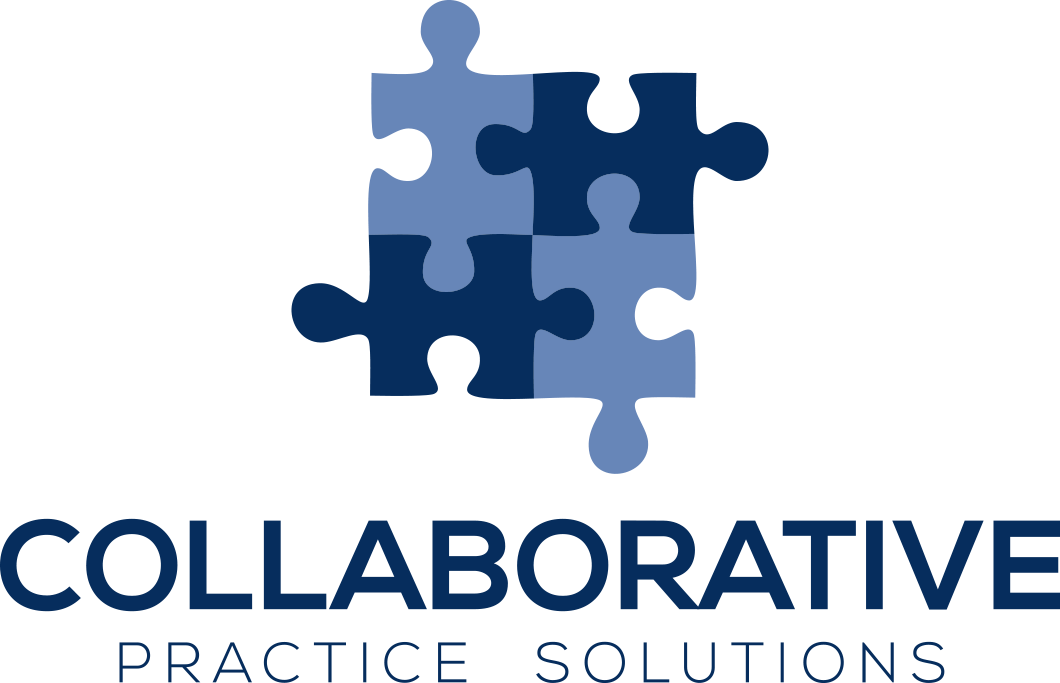 LARC
Lab-Clinic Interface
Lab-Clinic Interface
Viral Load Cascade
2 Days
To set your project up for SUCCESS
Session Outcomes: 
An understanding of your current state via process mapping
A complete project outline – with aims and measures – to provide clear direction for the project!
What is LARC? African Regional Improvement Collaborative focused on the Laboratory-Clinic Interface
Bringing together multidisciplinary clinical teams to improve any process or system
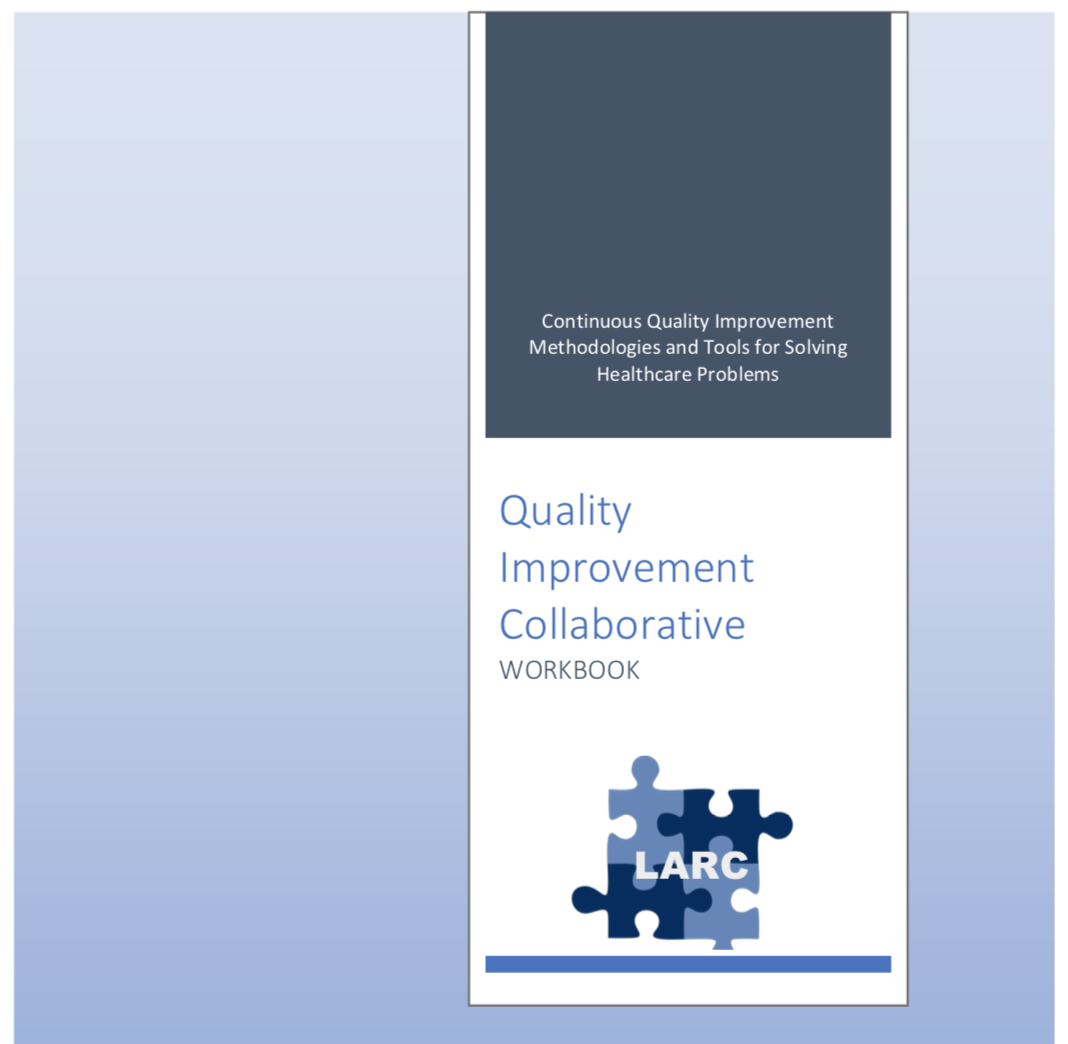 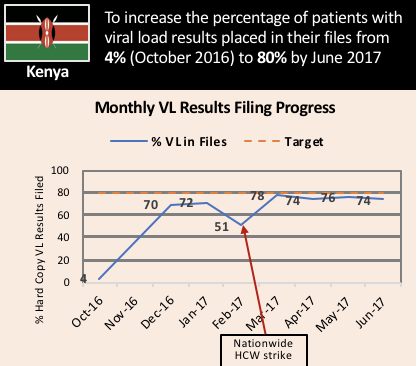 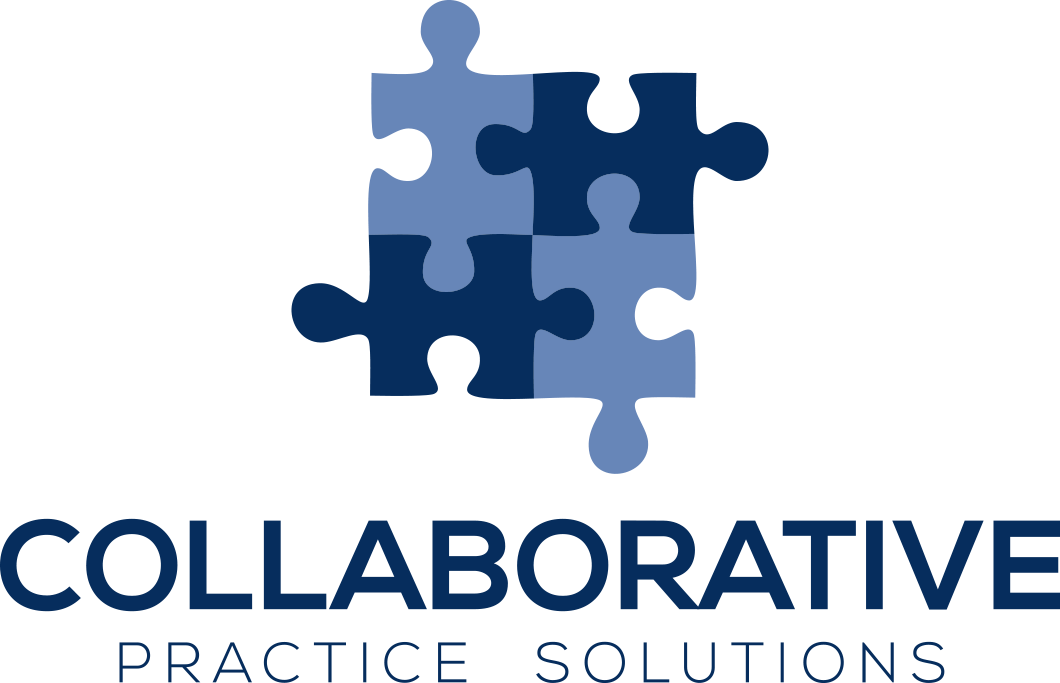 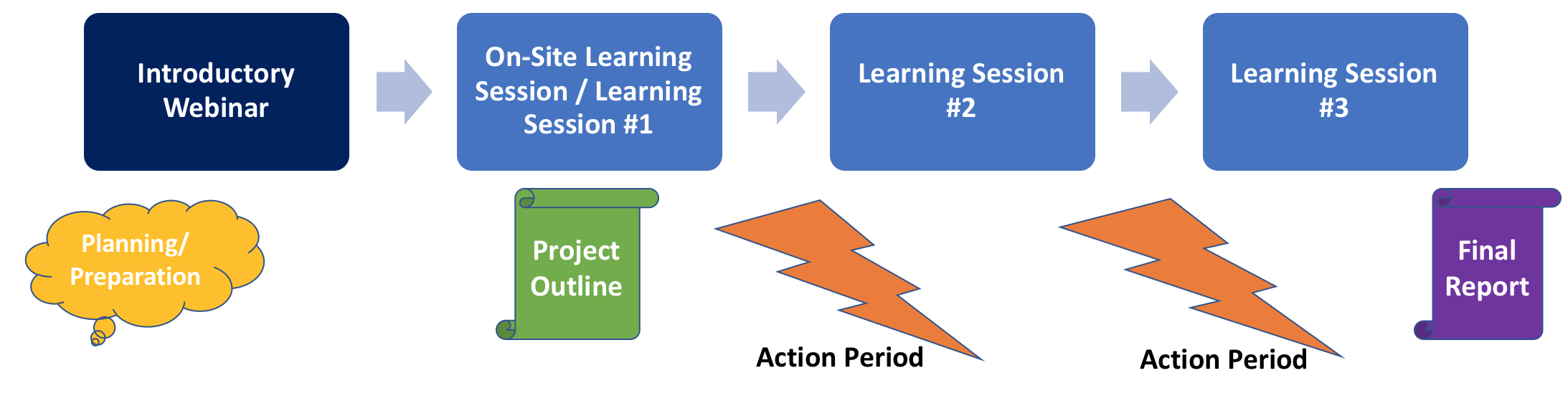 LARC
Quality Improvement Collaborative Overview: Program Delivery
Total Implementation Period = 6 Months
2 months
2 Months
2 months
1 Month
Preparation
Project Outline
Action Period
Action Period
Action Period
Report 
Completion
[Speaker Notes: Still the collaborative model – learning sessions and action periods, but Shortened]
Project Kickoff – Two Day Overview
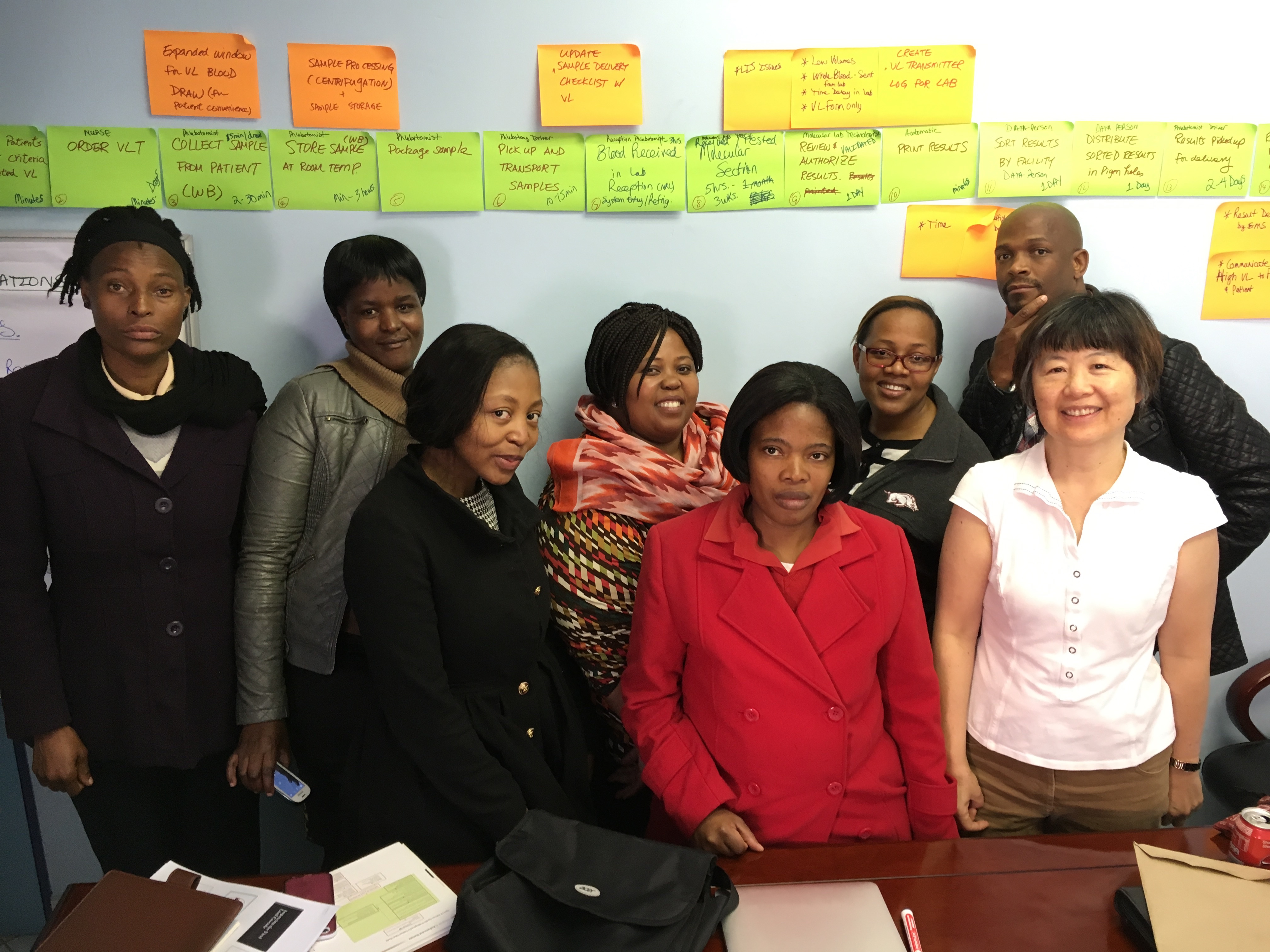 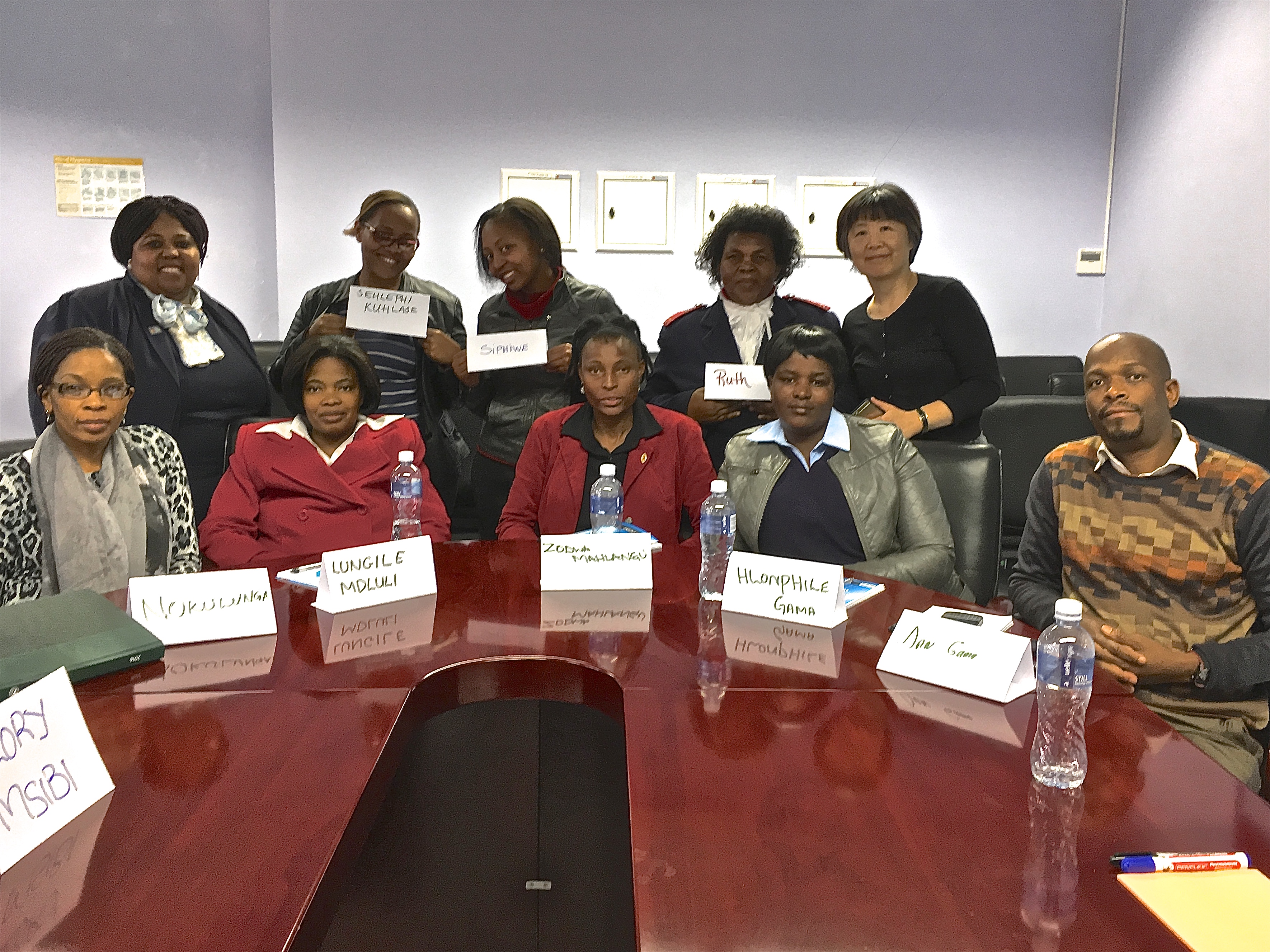 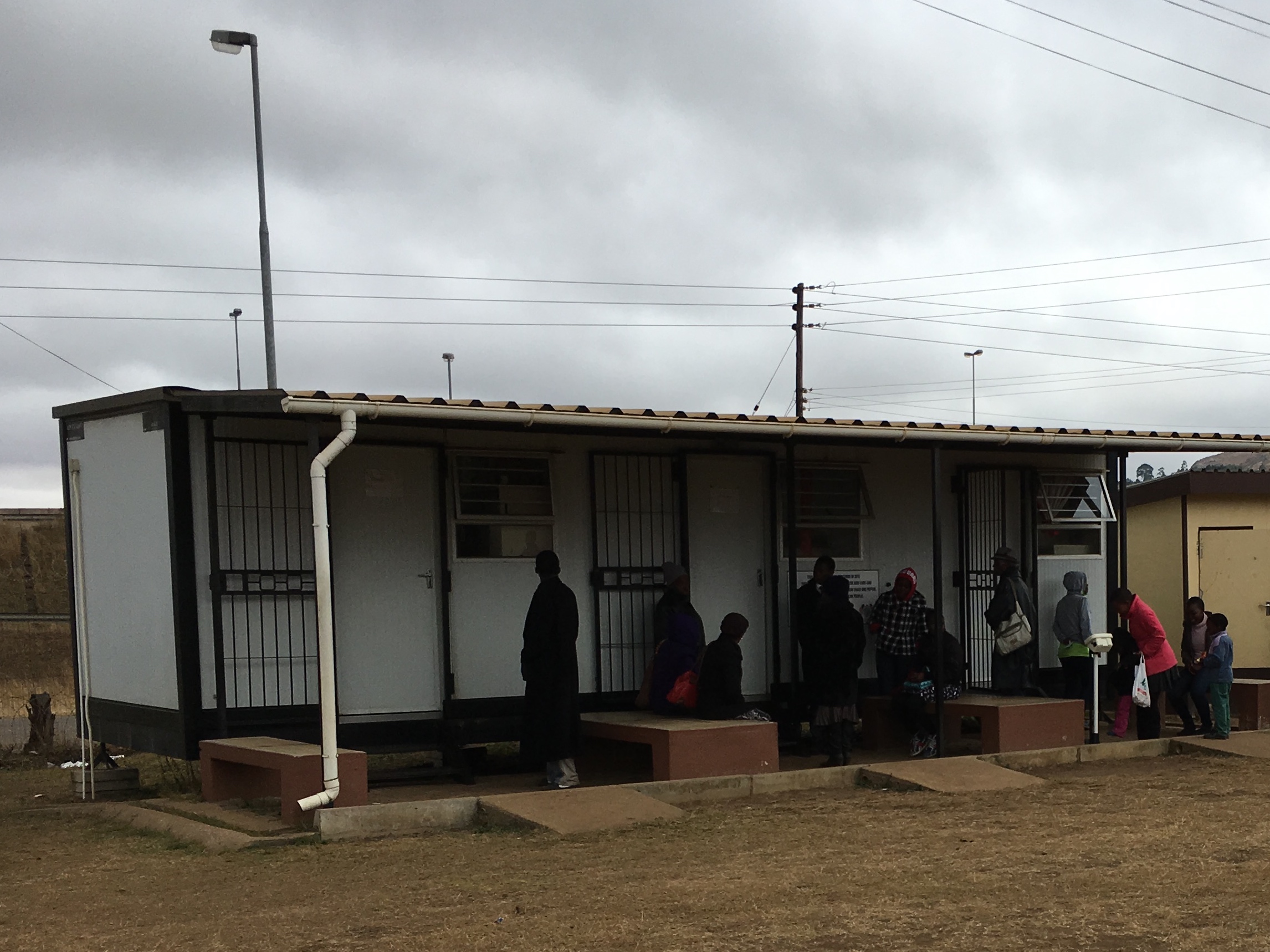 Project Kickoff – Day #1
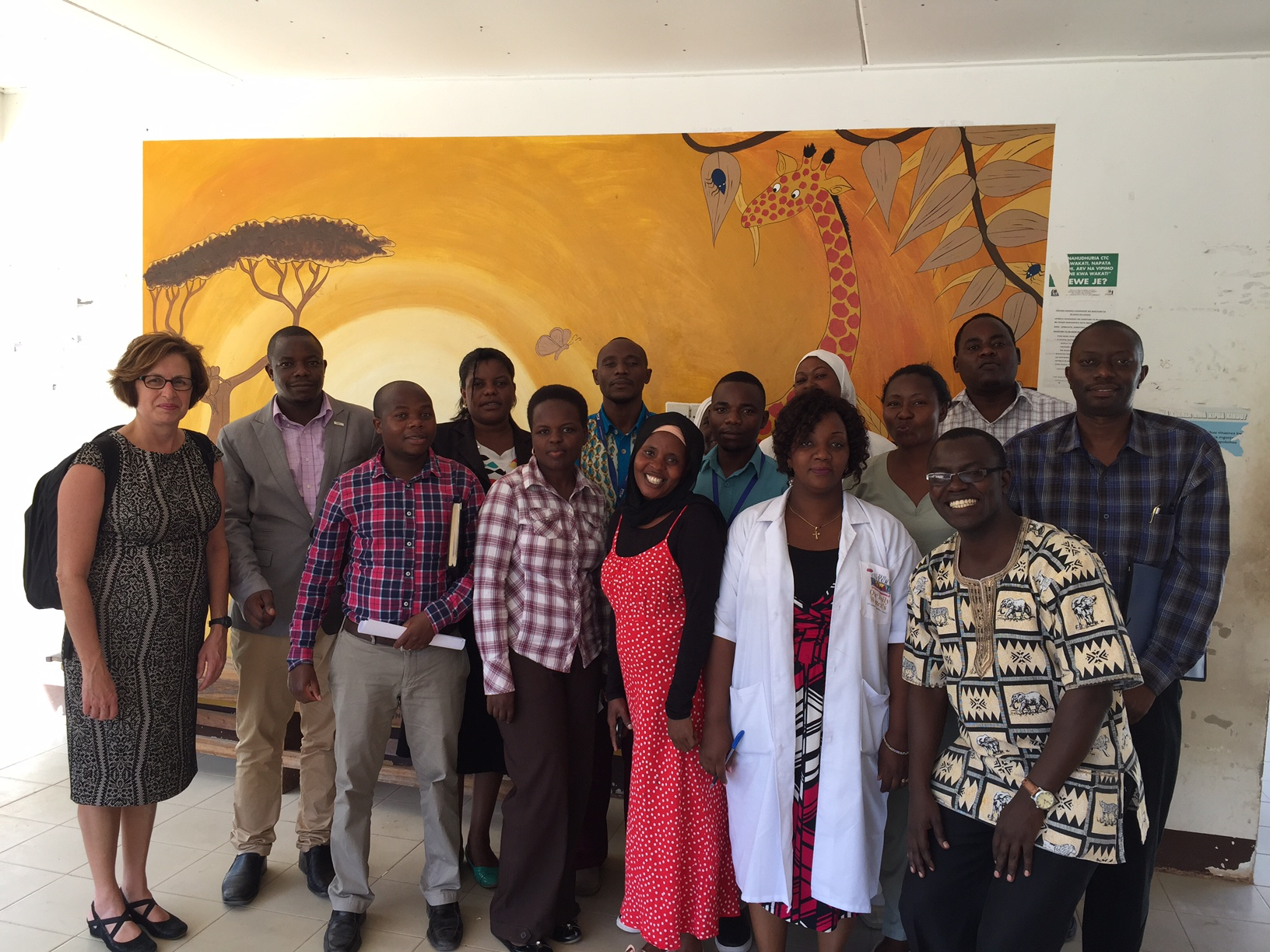 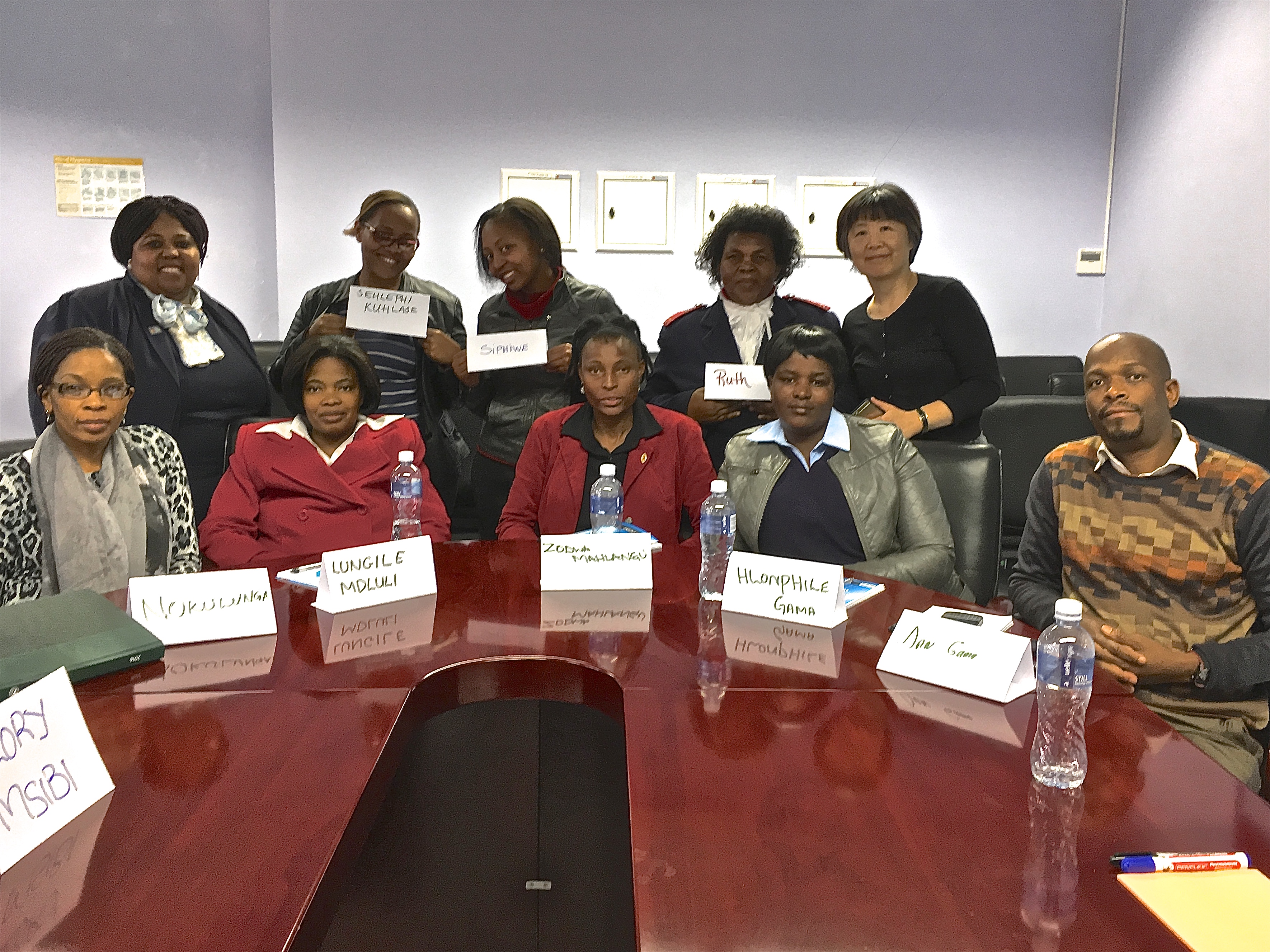 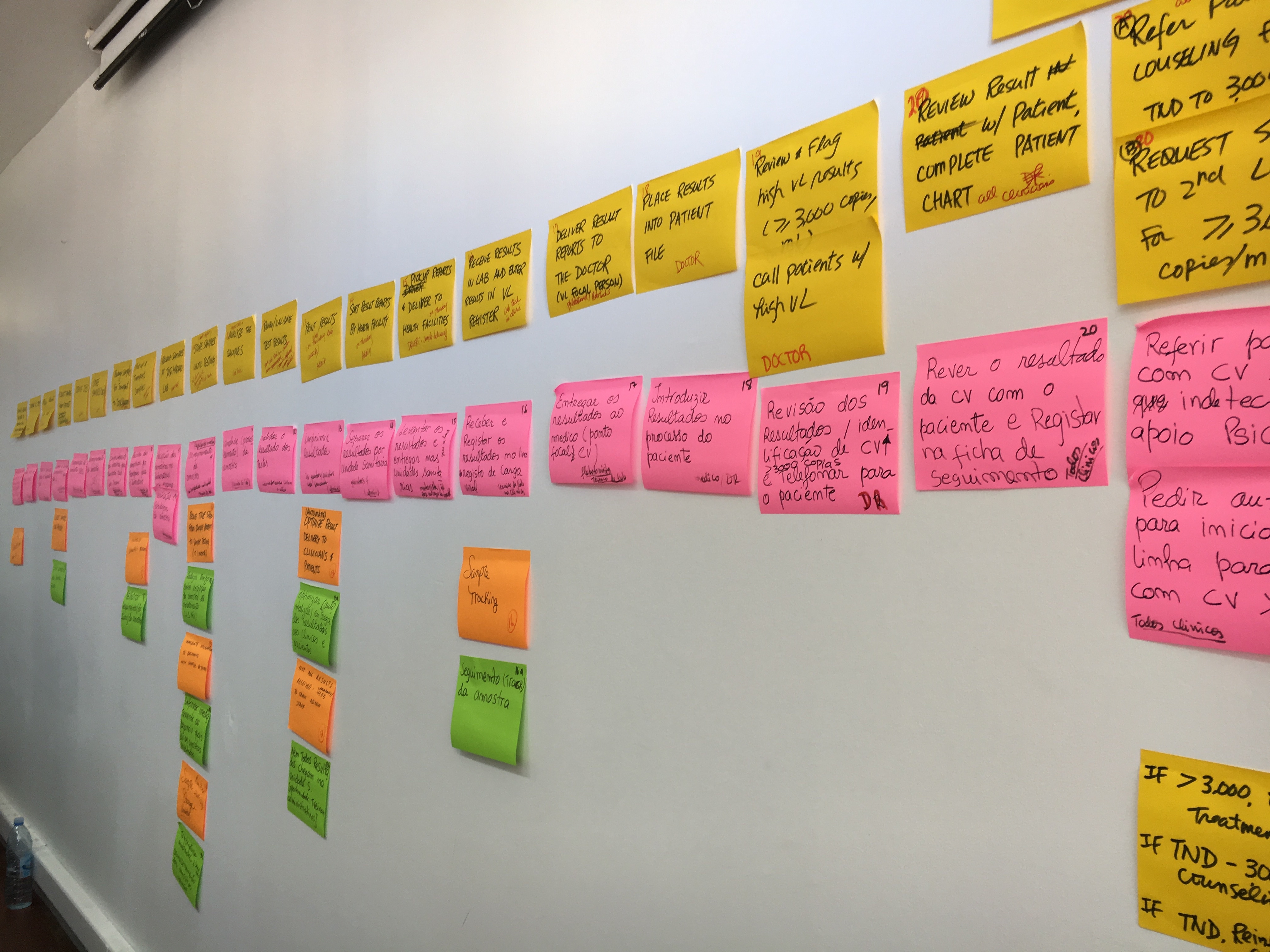 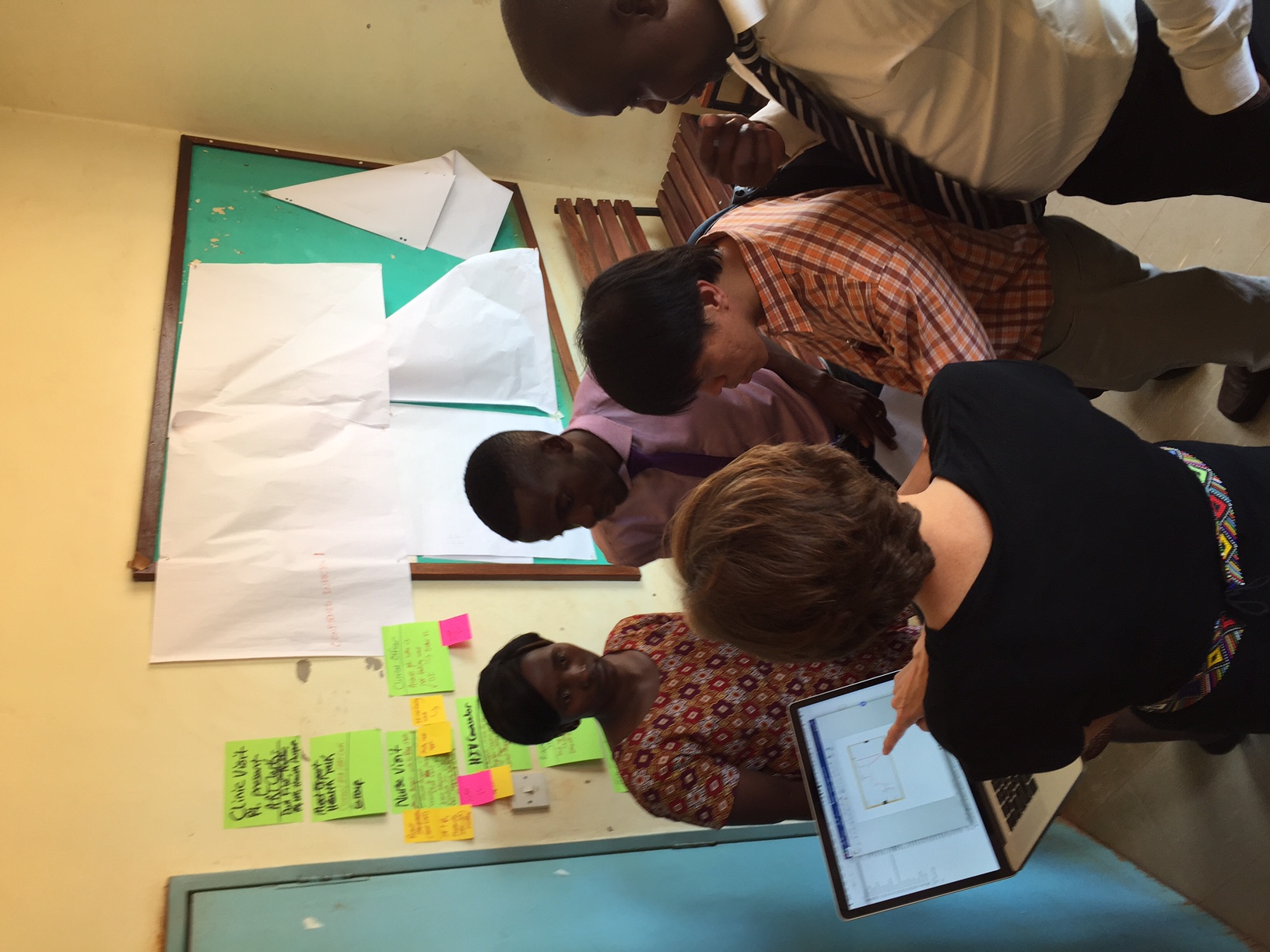 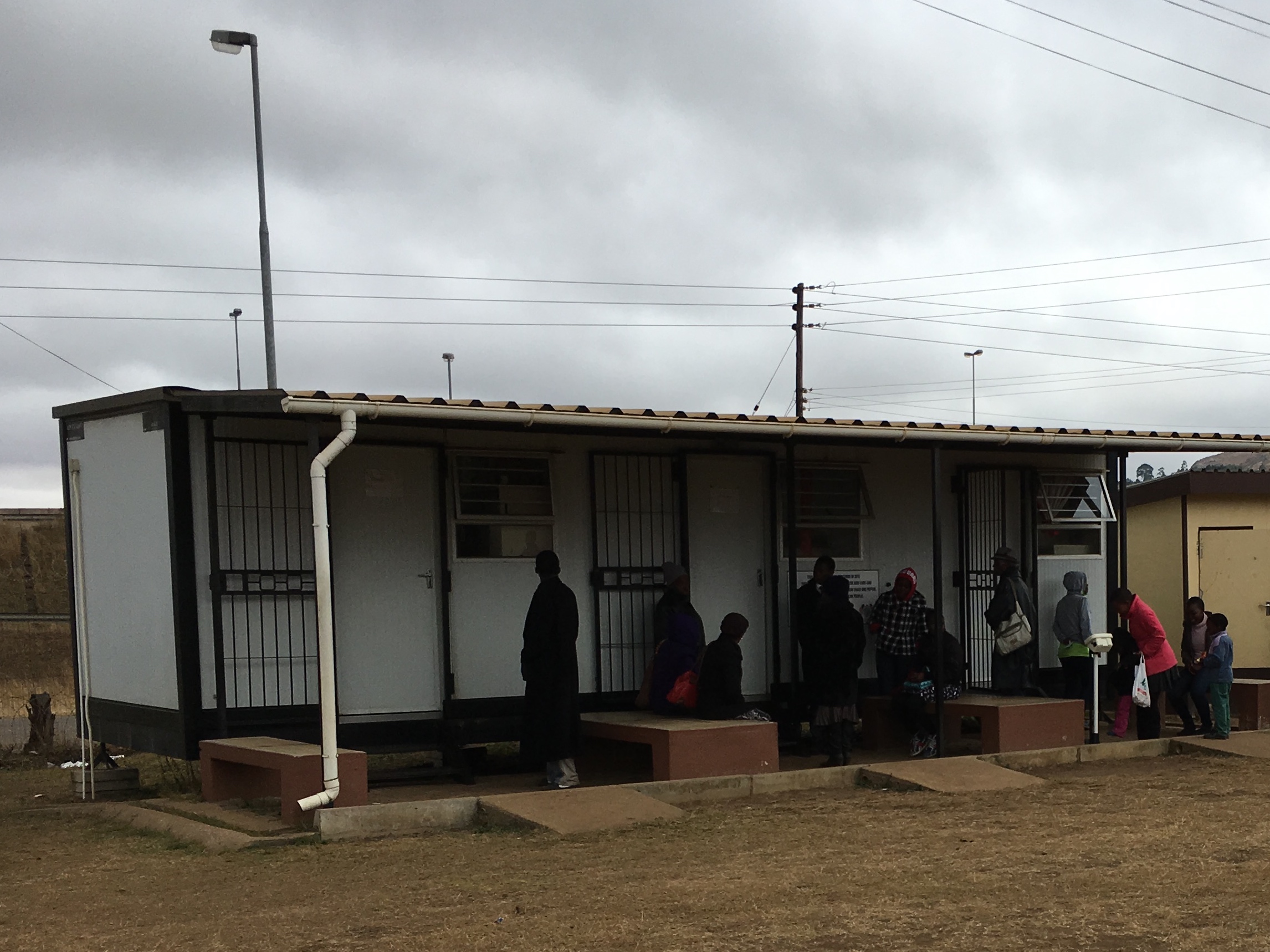 Project Kickoff – Day #2
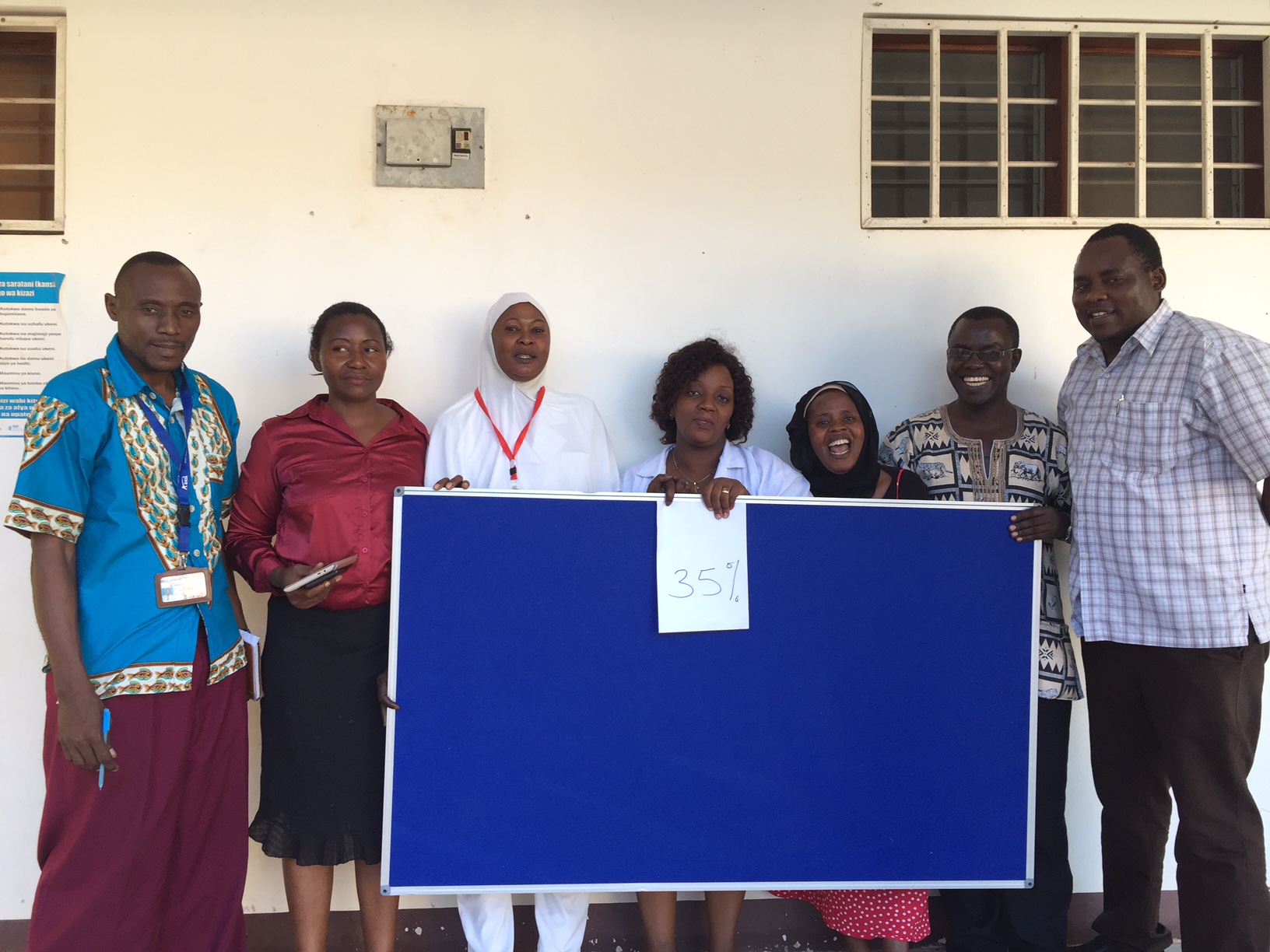 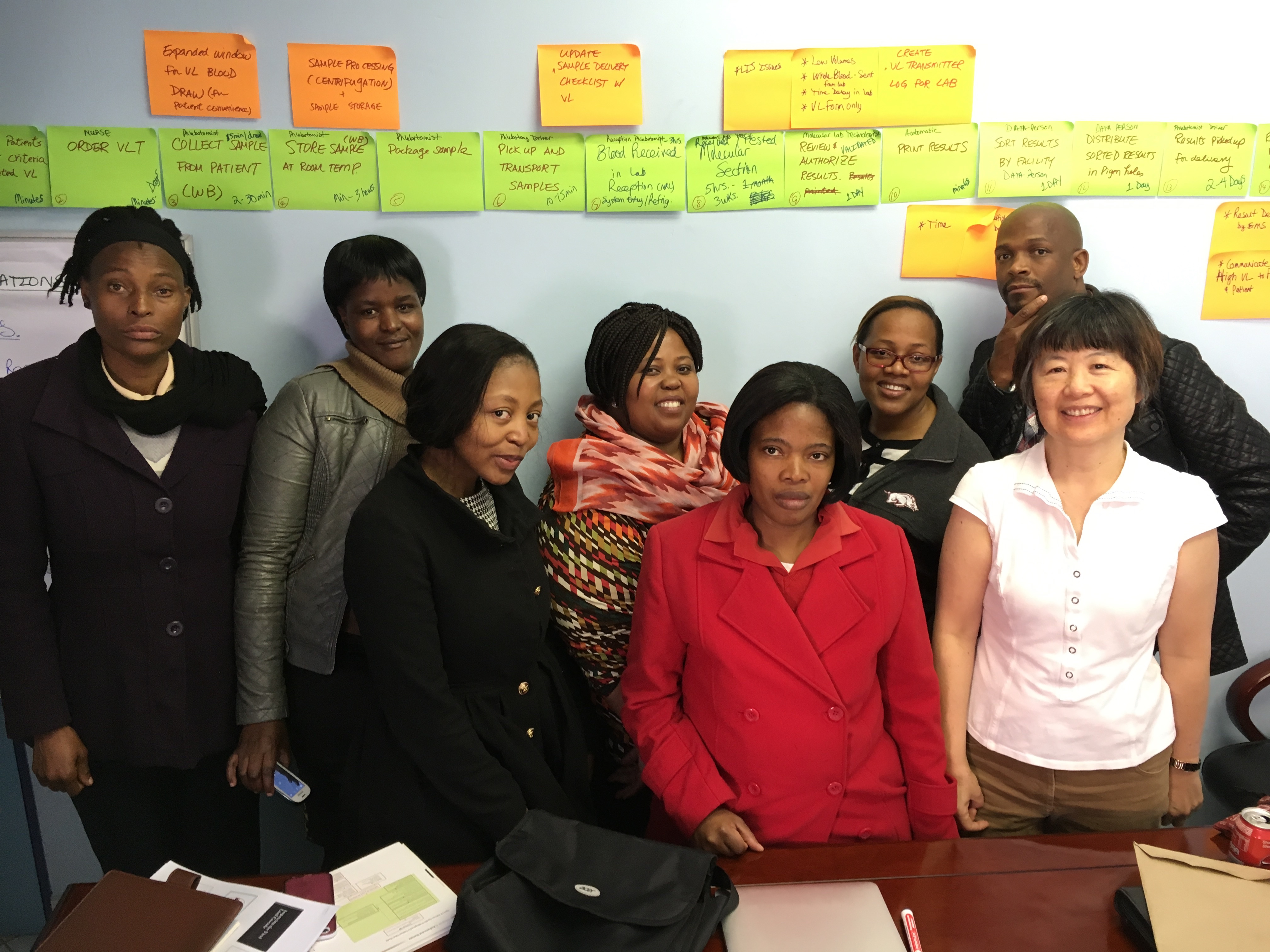 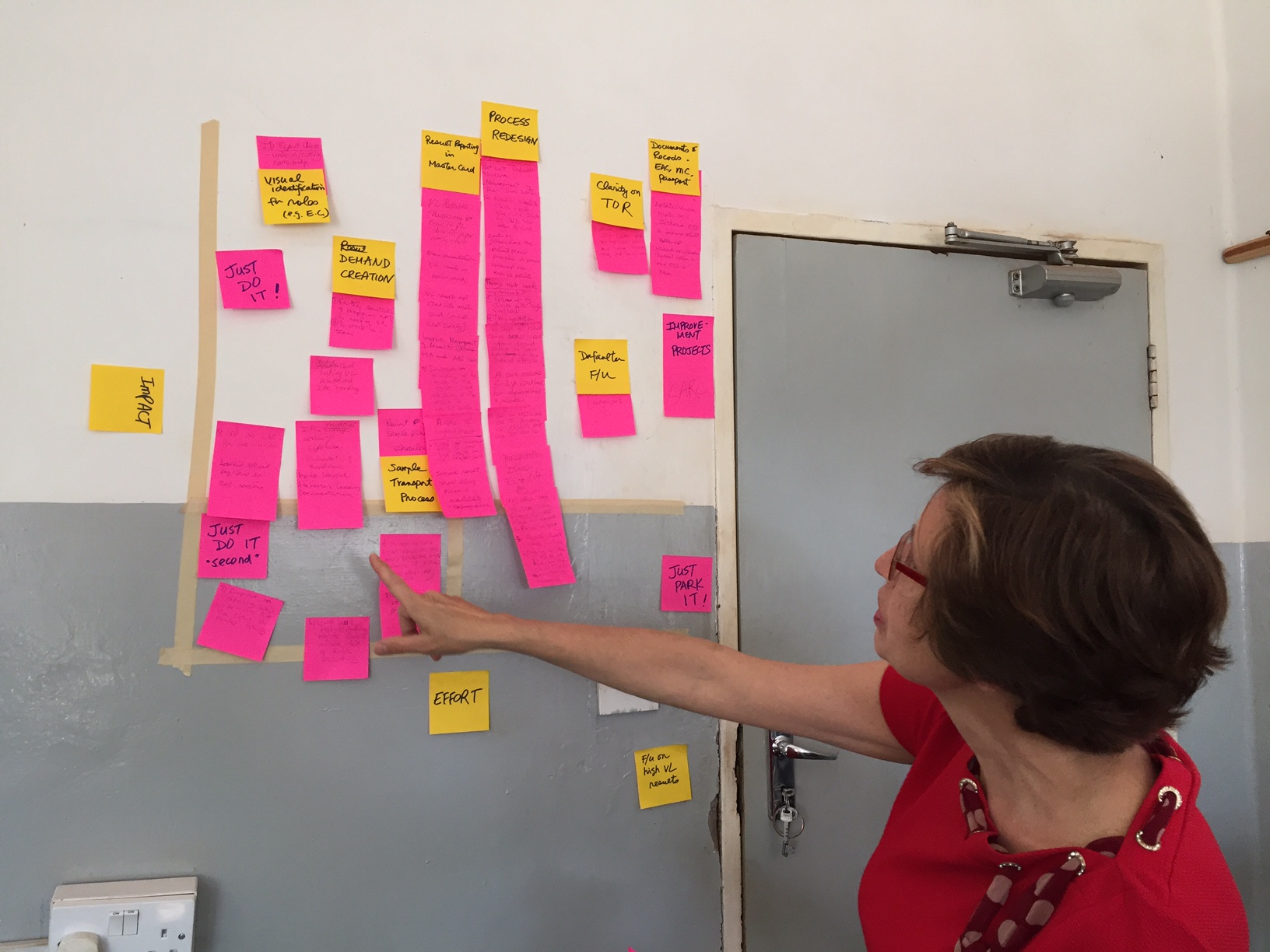 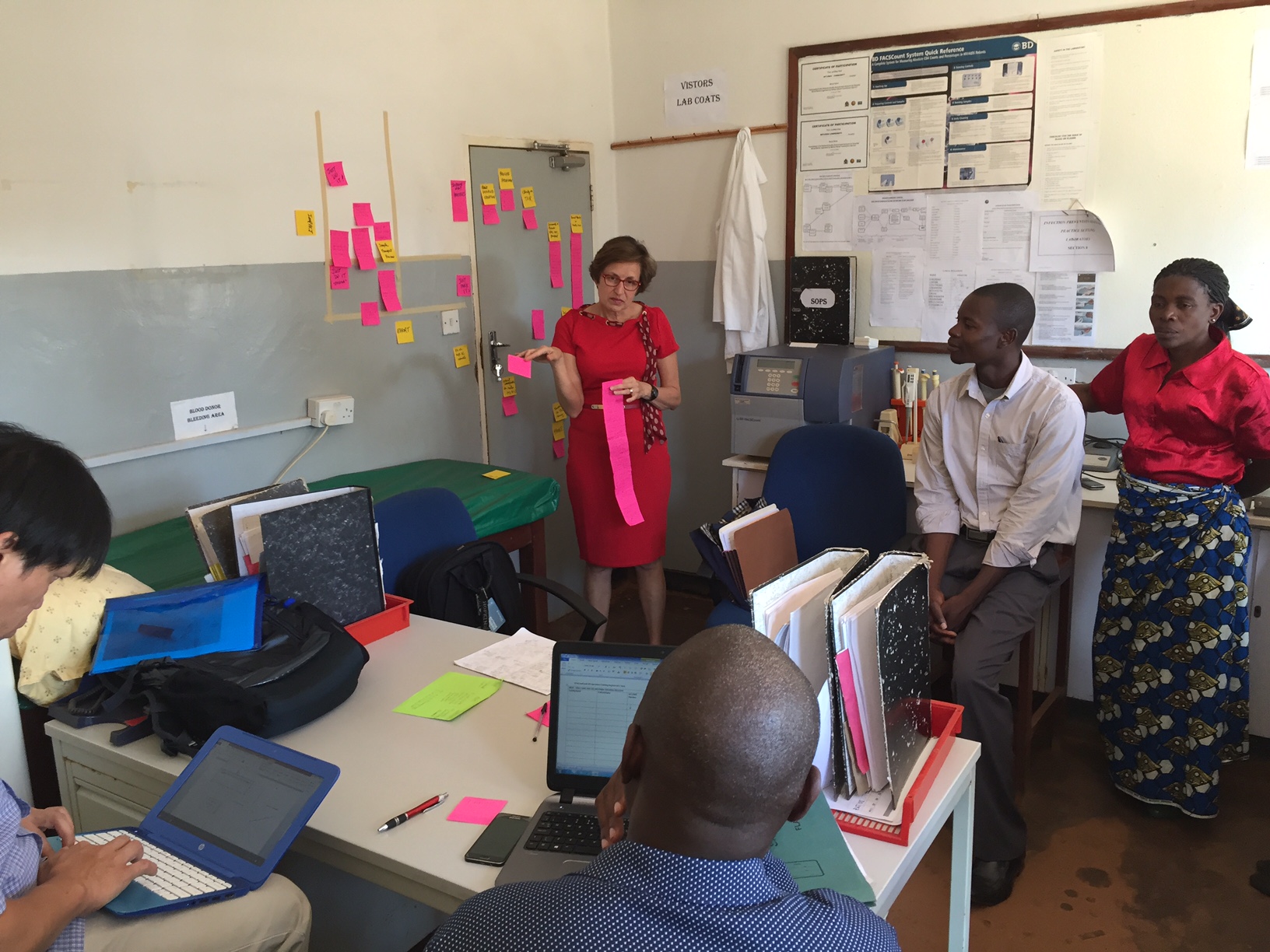 Deliverables
See / Understand the Process
Process Map & Process Table (Current State)
Identify (Brainstorm) Opportunities For Improvement (OFI) 
Prioritize (Impact-Effort Grid) OFI
Project Implementation
Project Outline 
Problem Statement
Aim Statement – Goal, Measure & Timeline
Measure – Baseline Data, Data Collection Tool & Data Collection Plan 
Scope of Project
Action Plan
Project Communication
Elevator Speech
Communication Plan (Optional)
[Speaker Notes: Show actual documents that need to be completed.
Create checklist on flip chart – giving overview of deiiverables]
Process Mapping
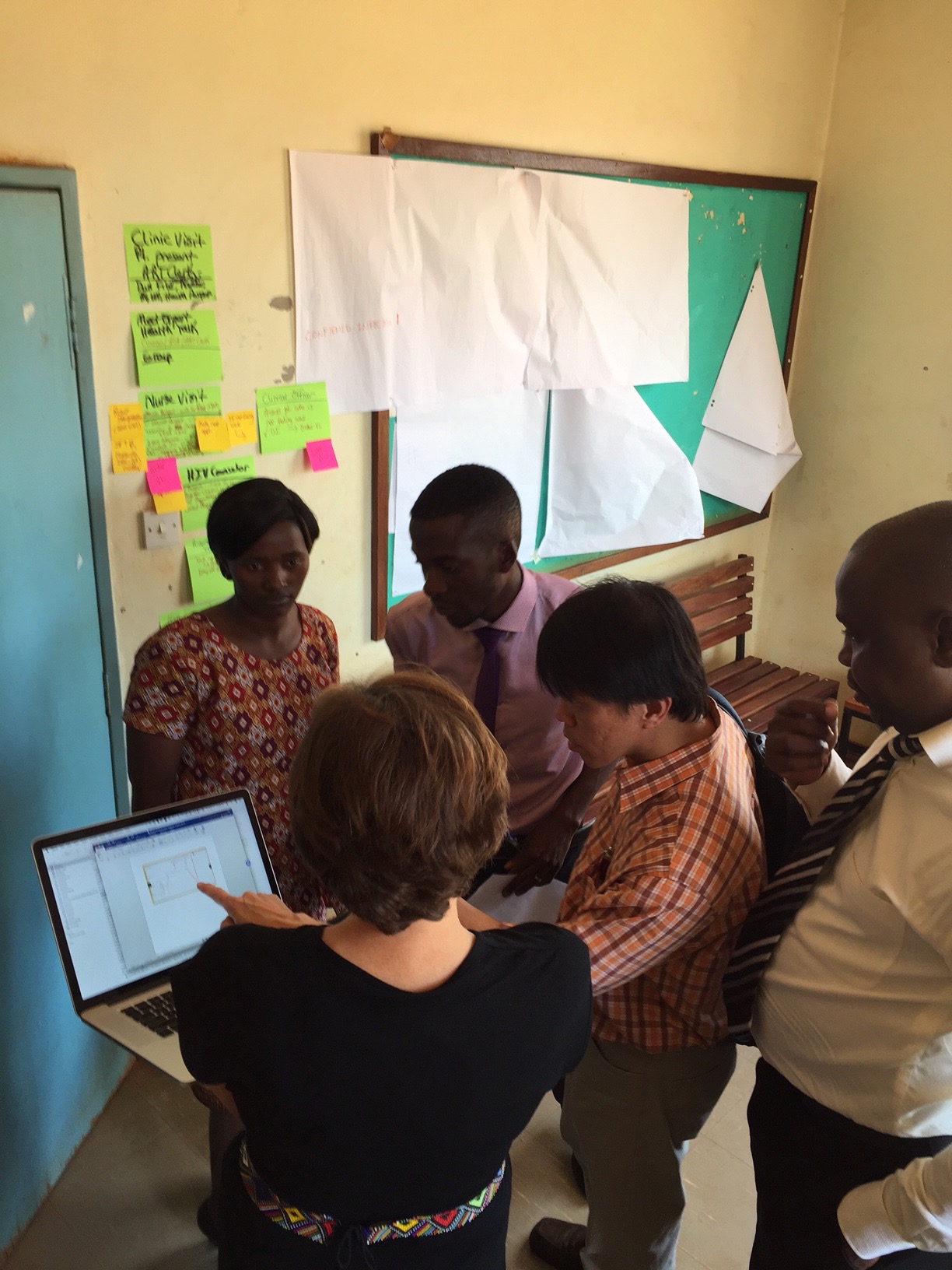 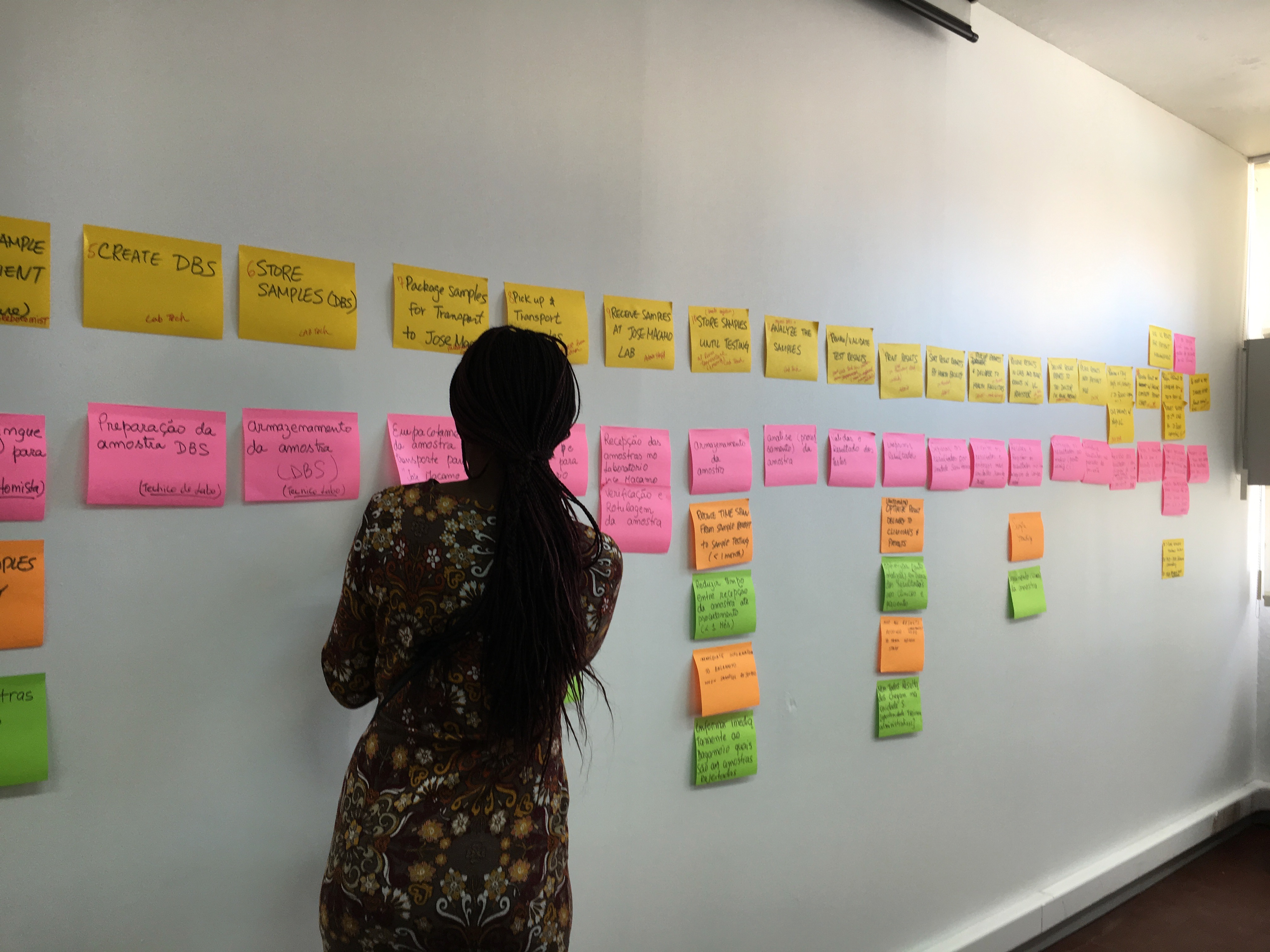 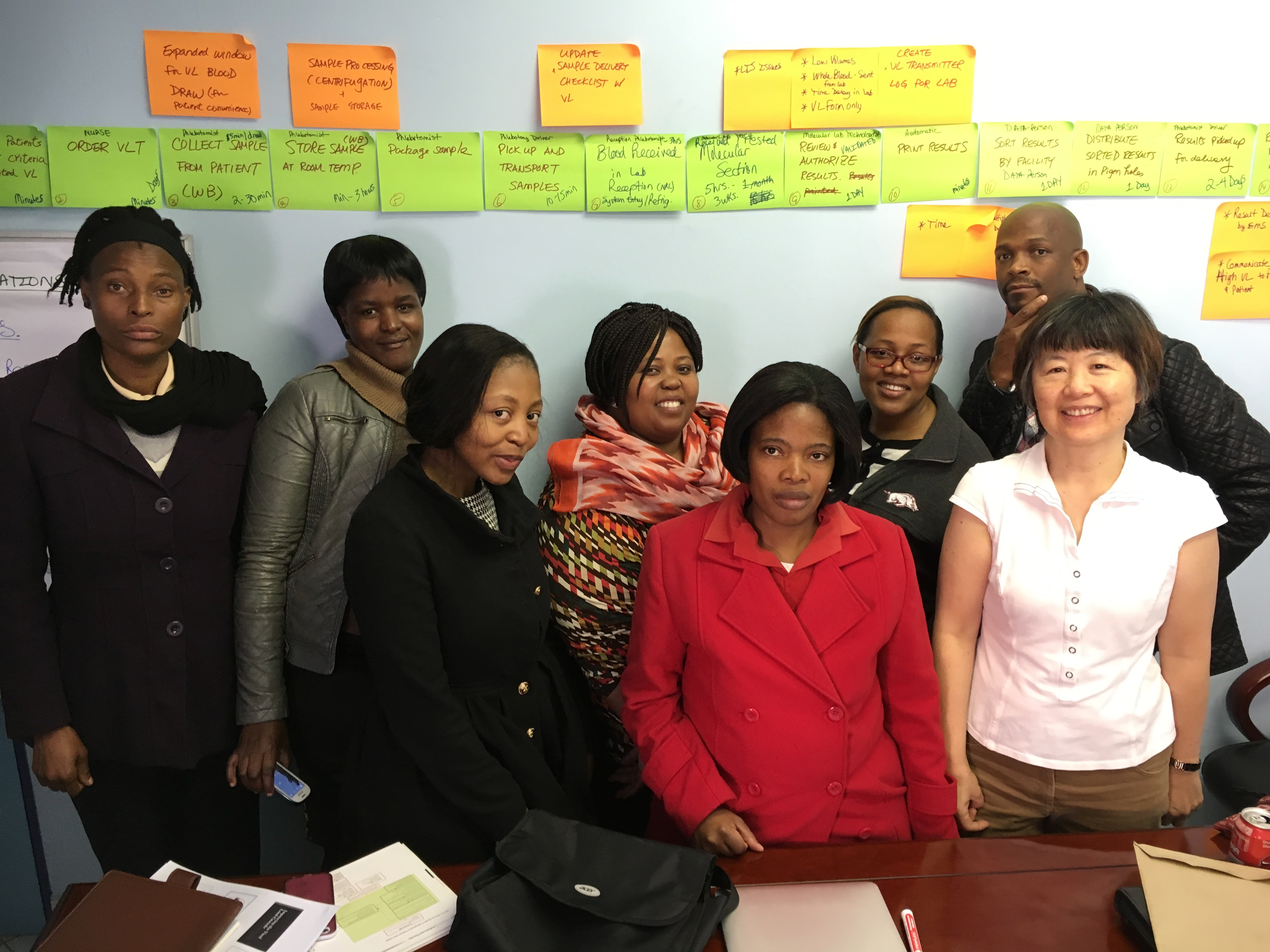 “The real voyage of discovery consists not in seeking new landscapes, but in having new eyes.”  		Marcel Proust
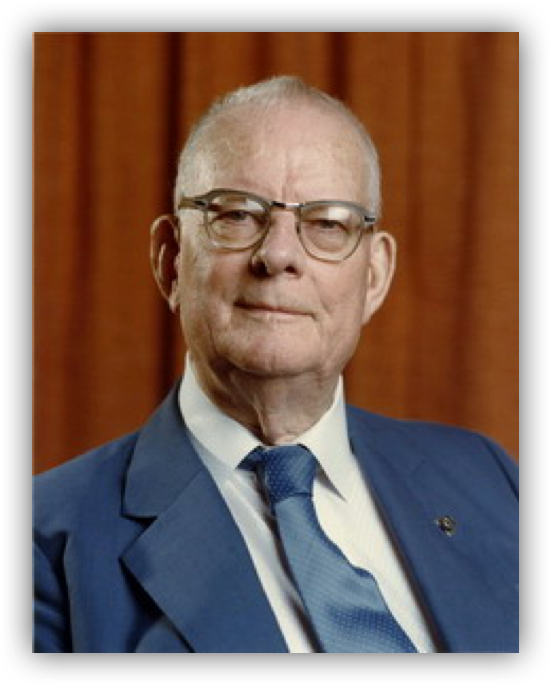 "The first step in any organization is to draw a flow diagram (process map) to show how each component depends on others.  Then everyone may understand what their job is.  If people do not see the process, they cannot improve it." 
                                           W Edwards Deming  (1900-1993)
To Improve a Process
[Speaker Notes: WHY
To improve a process, you must first see and understand the process.
SEE
The process map is visual. Visual information is a more efficient way of communication.
UNDERSTAND 
Help everyone to see the entire process and their place in the process 
Clearly define the current process or variation in the process; Understand what is actually happening
Identify wasteful steps and inefficiencies
IMPROVE
Improving the process by eliminating the wasteful steps and/or reordering the steps for maximum efficiency
A visual picture of the future (improved) state PM can be created & communicated
The improved PM can be used as a tool to orient new staff & train according to new standard work]
Workbook Resource:Process Mapping
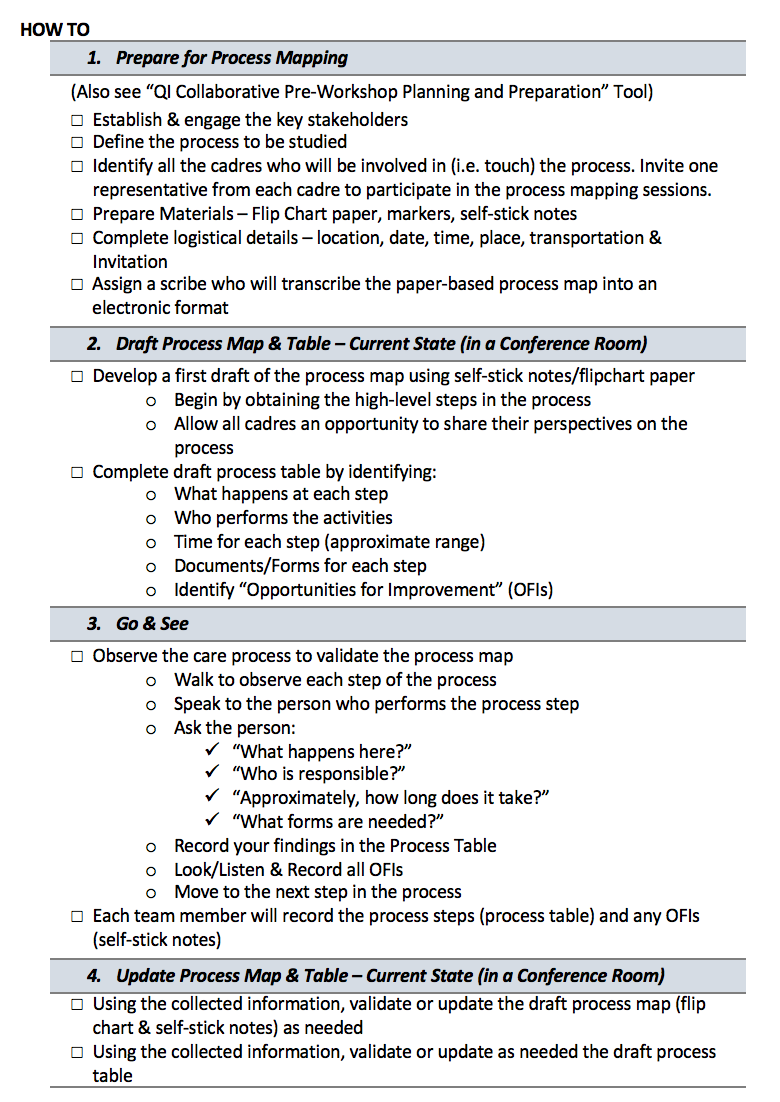 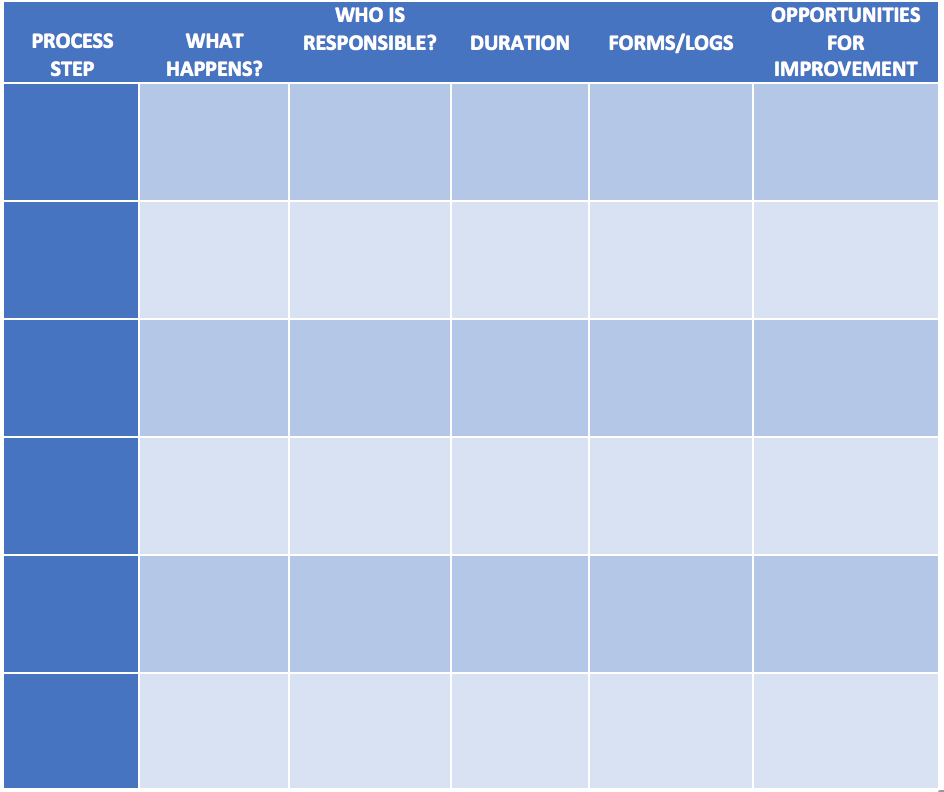 Workbook, p. 38-40
Process mapping - A visual documentation (picture) of the sequence of steps in any process
How TO
Develop a first draft of the process map using post-it-notes initially
Begin by obtaining the high-level steps in the process 
Allow all cadres an opportunity to share their perspectives on the process
Complete draft process table by identifying:
What happens at each step 
Who performs the activities
Time for each step (approximate range)
Documents/Forms for each step
Identify “Opportunities for Improvement” (OFIs)
Observe the care process to validate the process map
Walk to observe each step of the process
Speak to the person who performs the process step
Ask the person: 
“What happens here?”
“Who is responsible?”
“Approximately, how long does it take?”
“What forms are needed?”
Record your findings in the Process Table
Look/Listen & Record all OFIs
Move to the next step in the process
Each team member will record the process steps (process table) and any OFIs (post-it-notes)
(See Checklist in ‘Planning for Process Mapping’ tool for complete details)
Establish & engage the key stakeholders
Define the process to be studied
Identify all the cadres who will be involved in (i.e. touch) the process. Invite one representative from each cadre to participate in the PM sessions.
Prepare/Organize/Invite for the PM Session
Using the collected information, validate or update as needed the draft process map
Using the collected information, validate or update as needed the draft process table
Create an electronic version of the Process Table (e.g., PowerPoint or Visio)
Circulate to team members to assure accuracy and a clear representation of the current process
Tips
Capturing the current state - Use pose-it notes on flipchart paper to facilitate discussion and modification until an accurate “picture” of the current process is captured. If you need to send the process map to someone, take a picture of the flipchart and email it.
Tip on time management (how not to get distracted)
Process Mapping
Step 1 – Process Steps (Classroom)
Develop a first draft of the process map using post-it-notes initially
Begin by obtaining the high-level steps in the process 
Allow all cadres an opportunity to share their perspectives on the process
Complete draft process table by identifying:
What happens at each step 
Who performs the activities
Time for each step (approximate range)
Documents/Forms for each step
Identify “Opportunities for Improvement” (OFIs)
Process Mapping
Step 2 – Go & See (Clinic & Lab)
Observe the care process to validate the process map
Walk to observe each step of the process
Speak to the person who performs the process step
Ask the person: 
“What happens here?”
“Who is responsible?”
“Approximately, how long does it take?”
“What forms are needed?”
Record your findings in the Process Table
Look/Listen & Record all OFIs
Move to the next step in the process
Each team member will record the process steps (process table) and any OFIs (post-it-notes)
Process Mapping
Step 3 – Update Process Map
Using the collected information, validate or update as needed the draft process map
Using the collected information, validate or update as needed the draft process table
Create an electronic version of the Process Table (e.g., PowerPoint or Visio)
Circulate to team members to assure accuracy and a clear representation of the current process
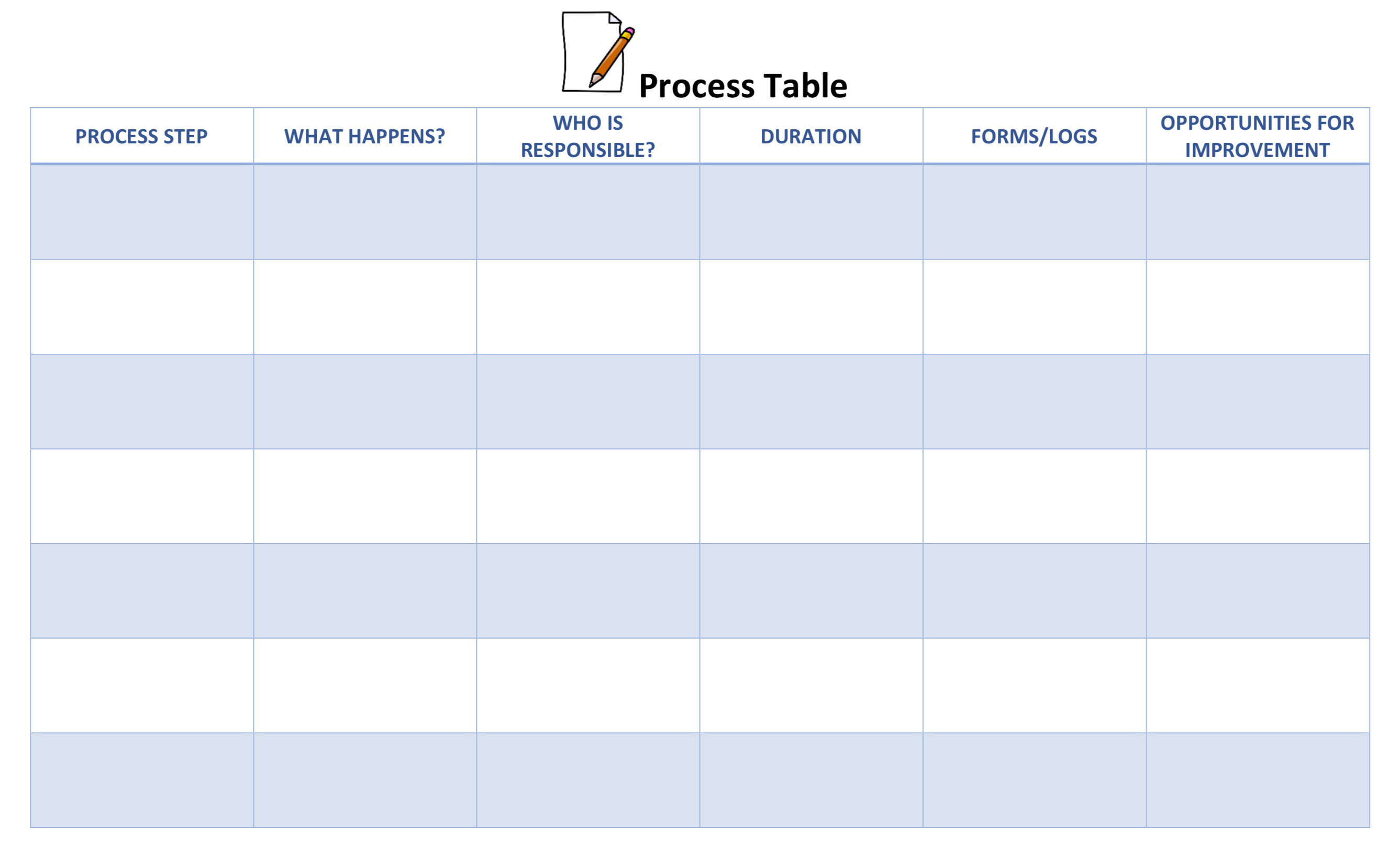 Process Maps
Current State
Future State
Brainstorming Affinity Diagram Impact-Effort Grid
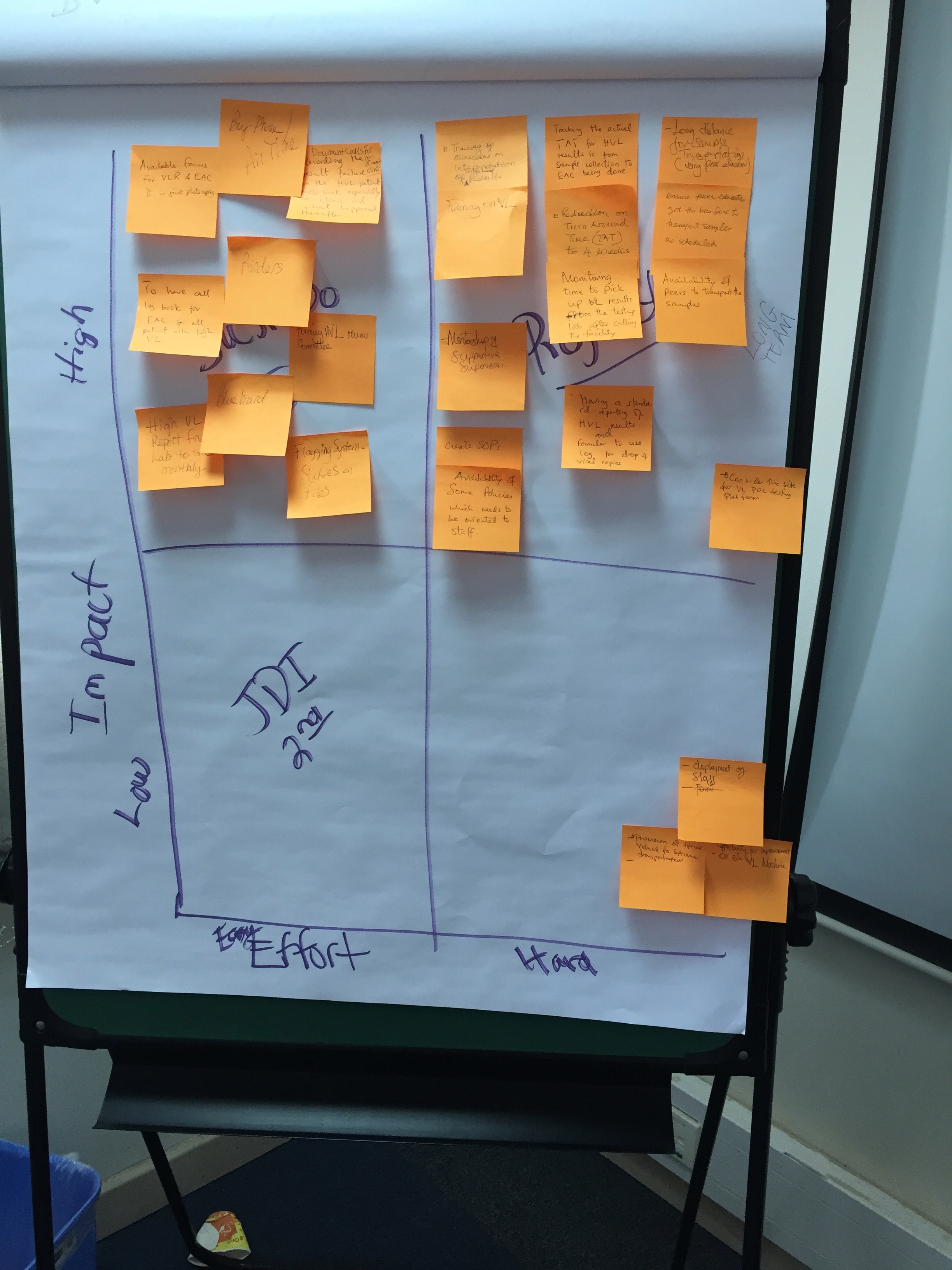 Pages 70-71
IMPACT / EFFORT GRID A Tool for Prioritizing Opportunities
Projects - Detailed planning and work
Major 
Improvement
Just Do It
IMPACT
Just Do It if Impactful
Maybe some day
Minor
Improvement
Easy to Do
Difficult to Do
EFFORT
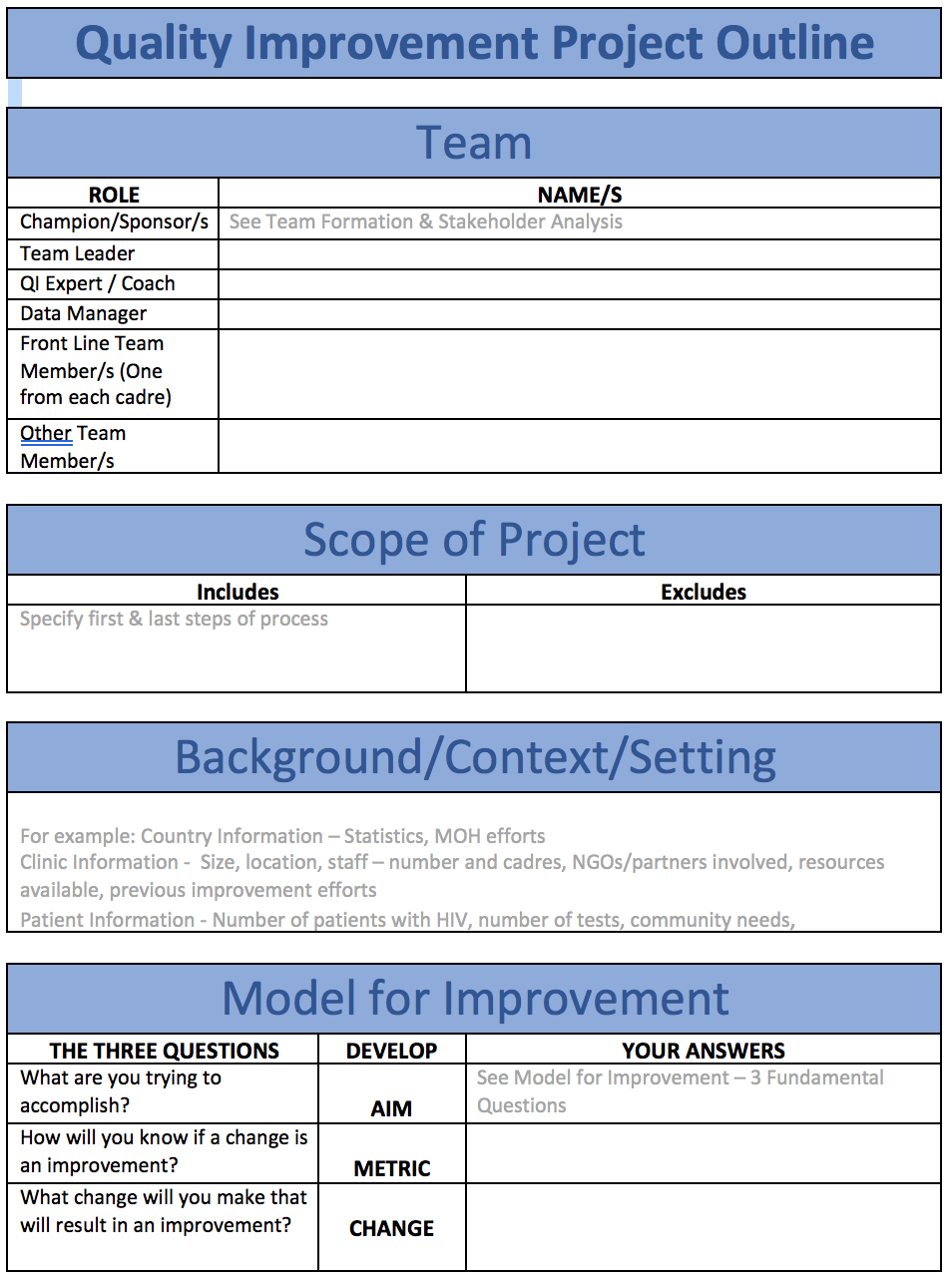 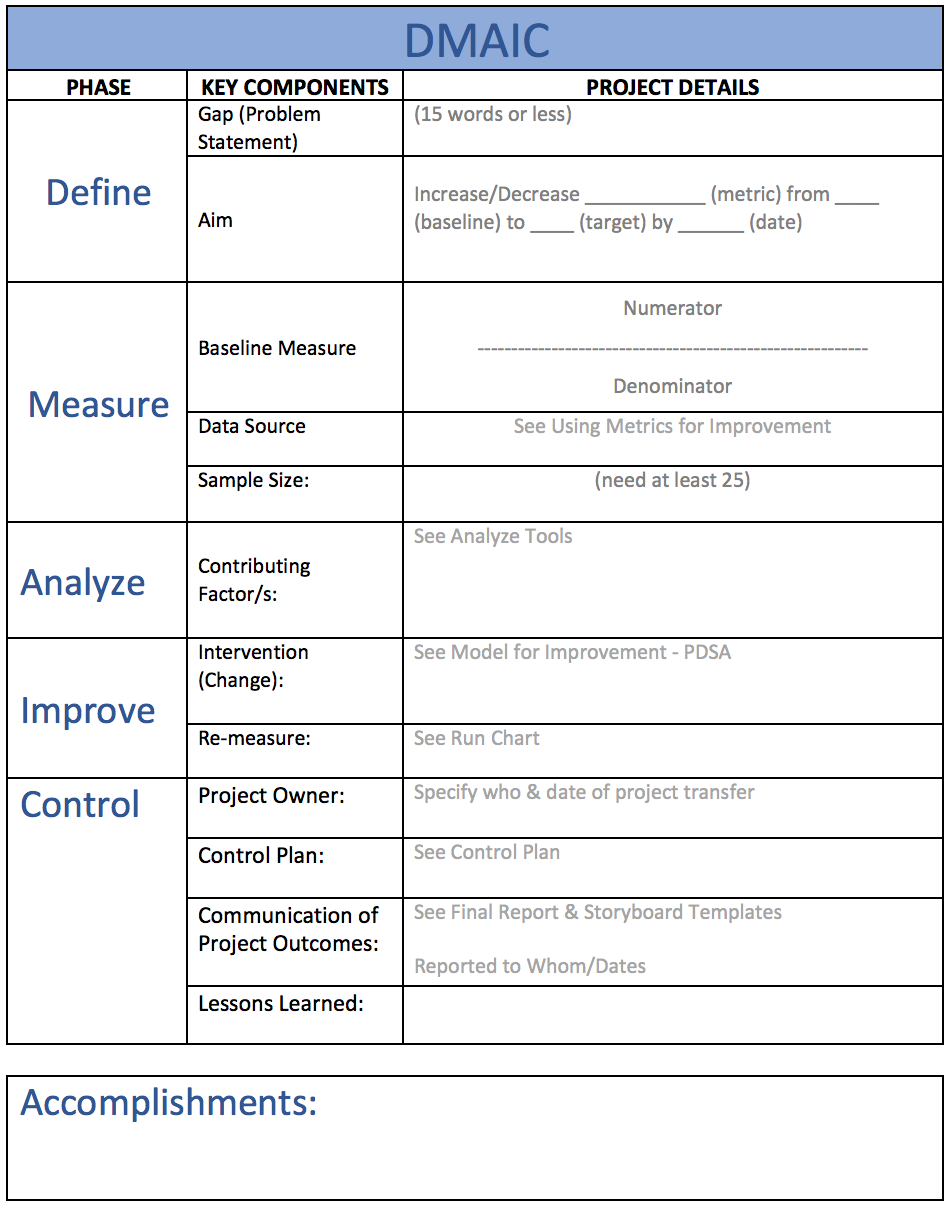 Workbook, p. 13-14
Ask 3 Questions – The Model for Improvement
Workbook, p. 8-12
Aim Statement
Improve (increase, decrease) _______ (metric) from _____ to ____ by ________ (date).
Do What, by When?
Workbook, p. 13-14
Getting to your aim statement and metric
An iterative process
Getting to your aim statement and metric
Goal = All patients viral load suppressed
An iterative process
Can I measure that given the time frame of this project?
Goal = High viral load results clinically acted upon
What does that mean? 
How am I going to measure that?
What is my numerator & denominator?
Create a Data Collection Tool/Log
Workbook, p. 57
Create a Data Collection Plan
Workbook, p. 58
Action Plan
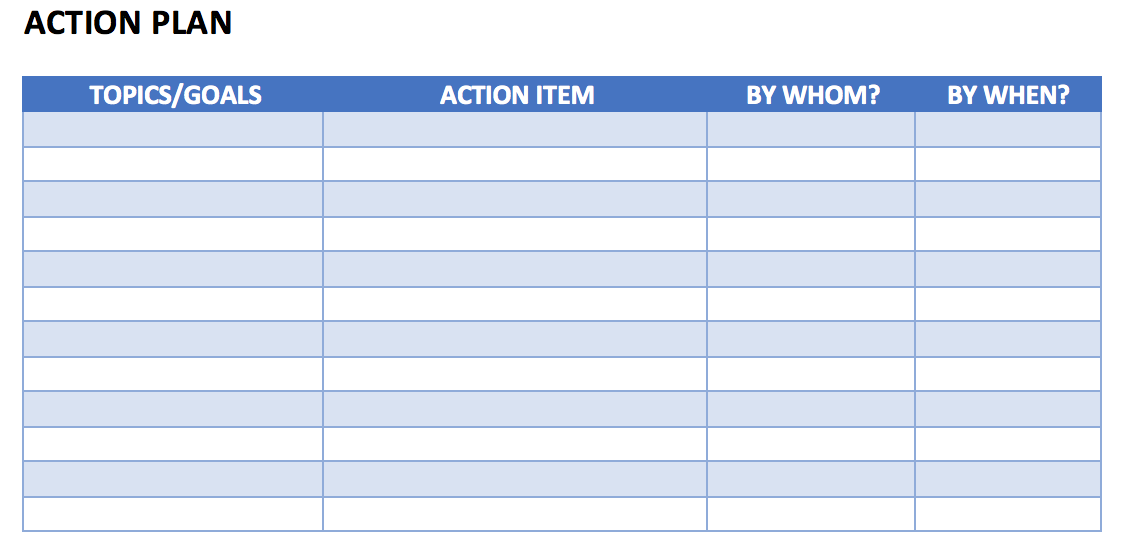 Workbook, p. 25
This project is about __________________________________________
As a result of these efforts, __________________________________________ 
 
 
It’s important because we are concerned about:
____________________
____________________ 
 
 
Success will be measured by showing improvement in:
____________________
____________________
 
What we need from you (Specify to whom)
______________________________
Elevator Speech
Workbook, p. 47
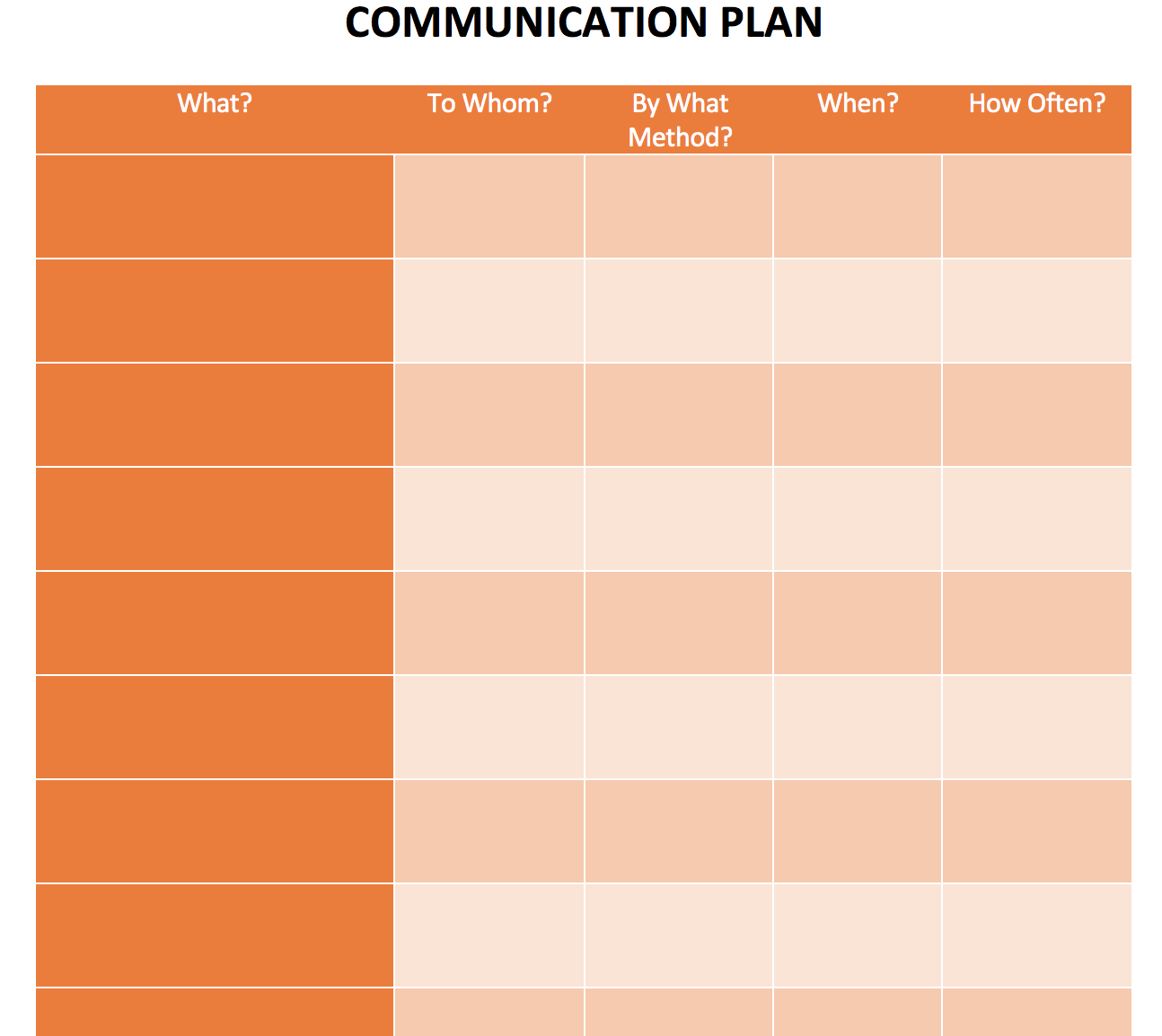 Communication Plan (Optional)
Workbook, p. 26
Chart Review
Workbook, p. 48-51
Deliverables
See / Understand the Process
Process Map – Current State
Identify (Brainstorm) Opportunities For Improvement (OFI) 
Prioritize (Impact-Effort Grid) OFI
Project Implementation
Project Outline 
Problem Statement
Aim Statement – Goal, Measure & Timeline
Measure – Baseline Data, Data Collection Tool & Data Collection Plan 
Scope of Project
Action Plan
Project Communication
Elevator Speech
Communication Plan (Optional)